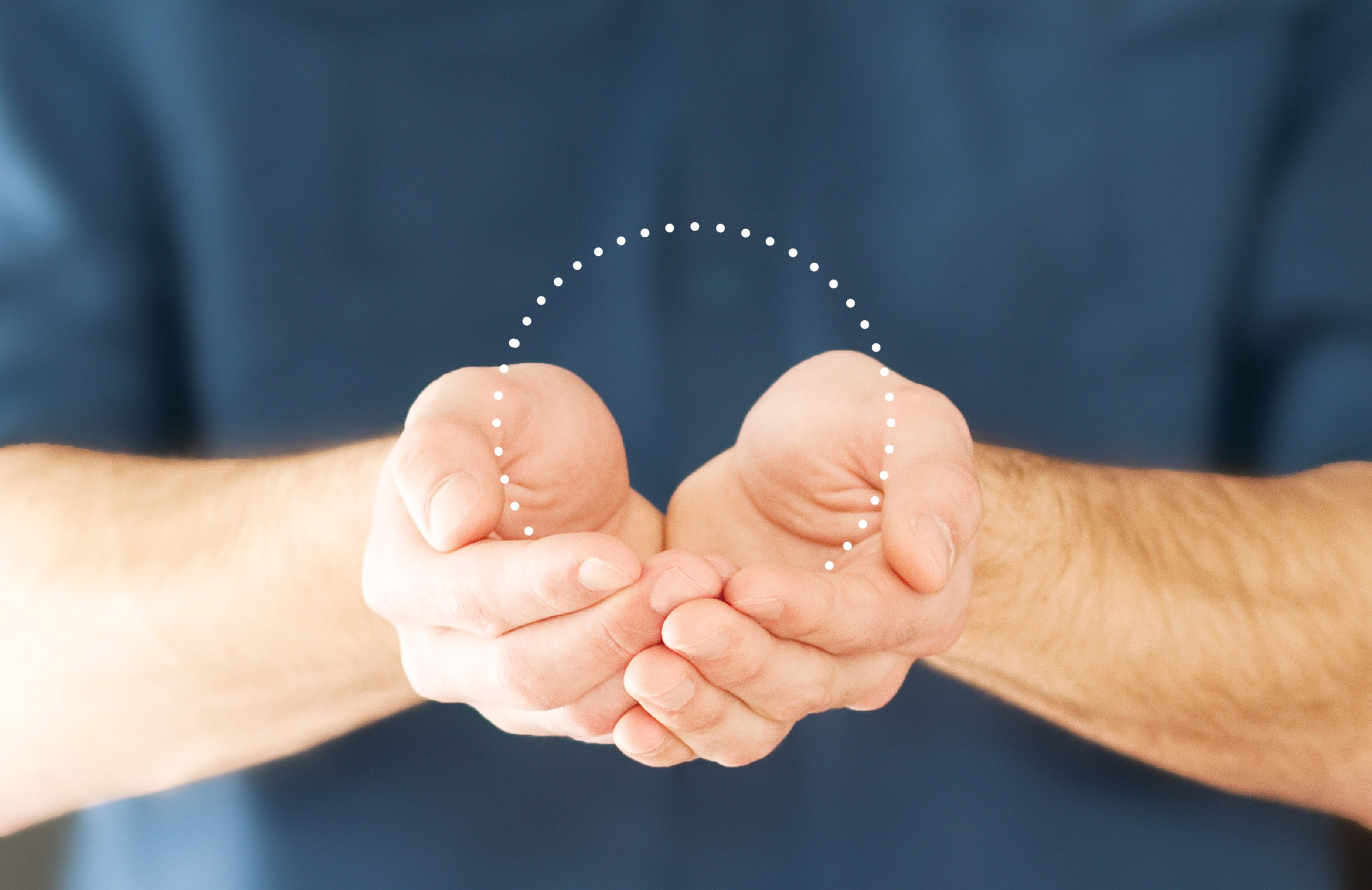 Iskustva i pogledi iz prakse razvoja softverskih rješenja
2. Stručna konferencija R&D u hrvatskoj ICT industrijiTravanj 2019
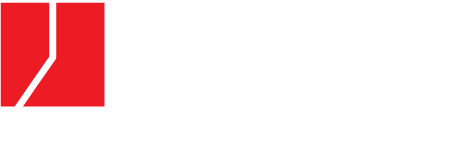 Sadržaj
SADRŽAJ
1 O Sedam IT-u
Ponosno slavimo 15. rođendan!
Sjedište 
Zagreb
Podružnice
Split, Osijek, Varaždin
MisijaInovacijama stvaramo vrijednost za korisnike.
VizijaPostati svjetski igrač.
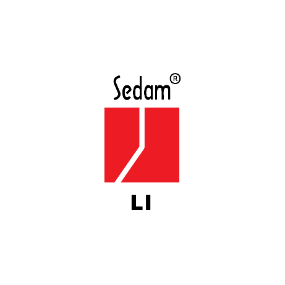 Ukupno zaposlenika
 134
Certifikata i IT vještina>300
Vlastita rješenja
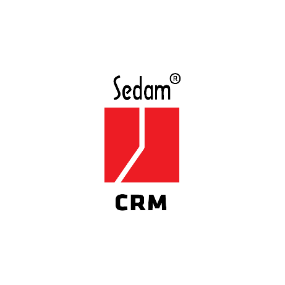 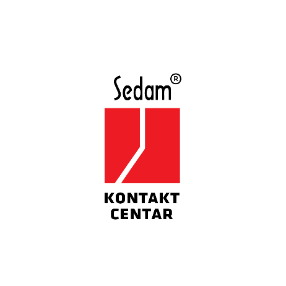 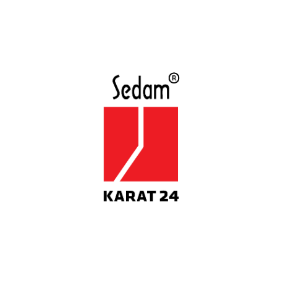 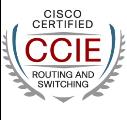 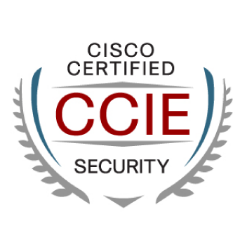 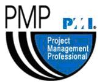 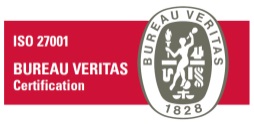 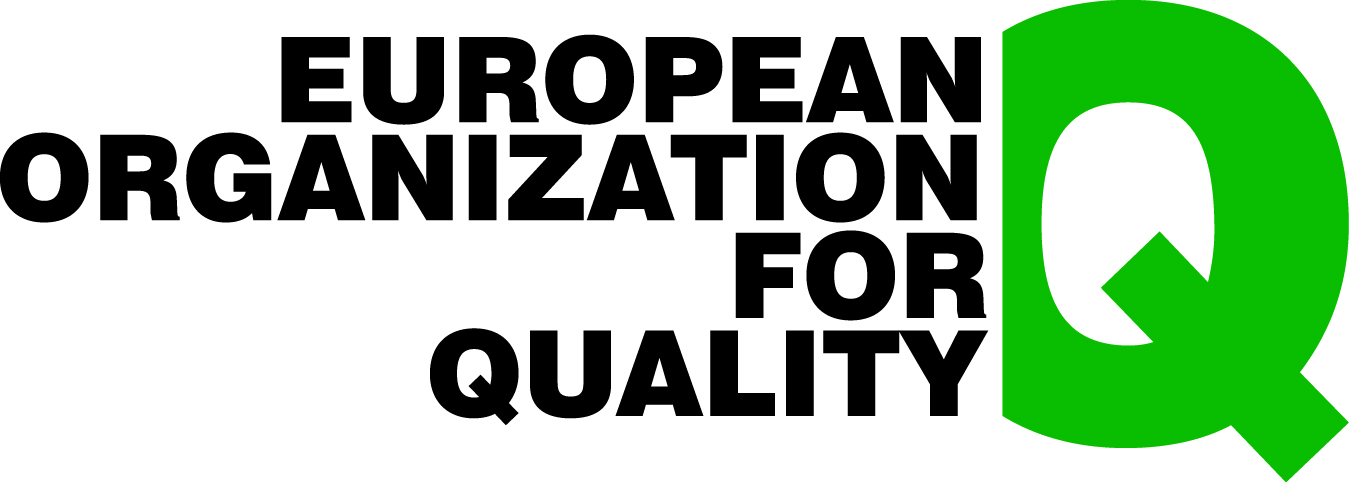 1. O SEDAM IT-U — UKRATKO
Što radimo
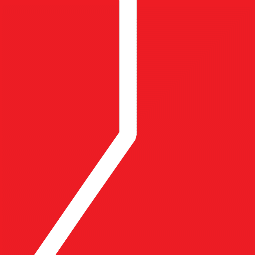 Sedam IT SW rješenja
Vendorska rješenja
Interni startup-ovi
1. O SEDAM IT-U — UKRATKO
Sedam IT SW rješenja
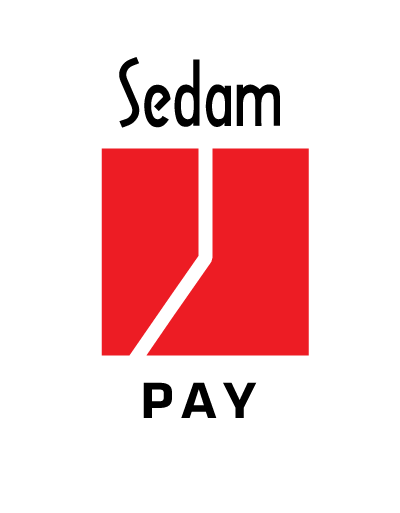 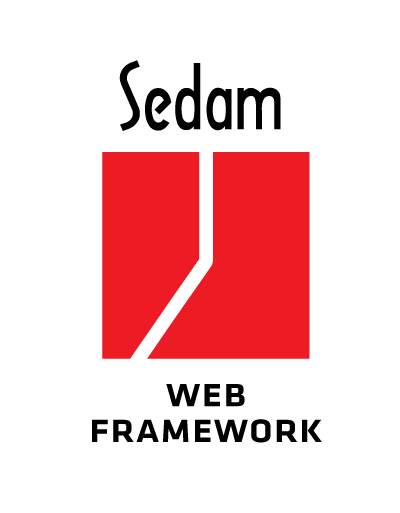 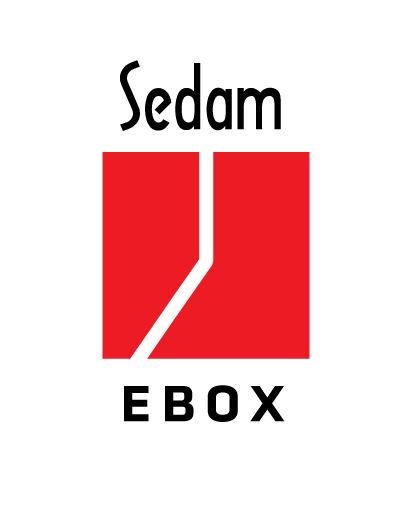 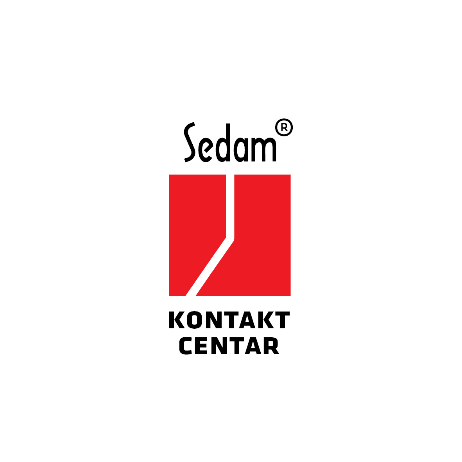 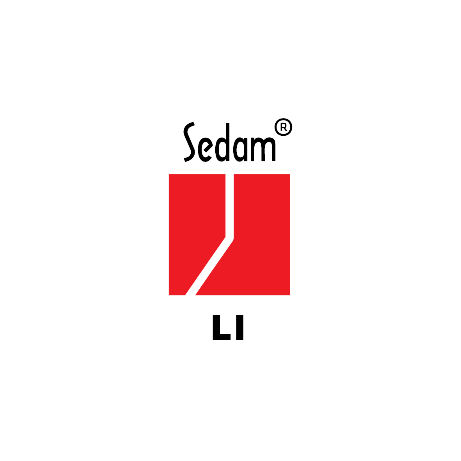 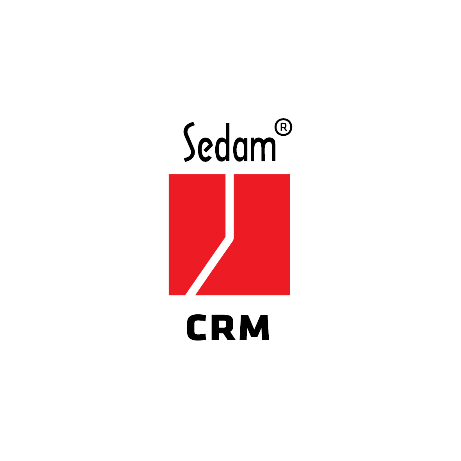 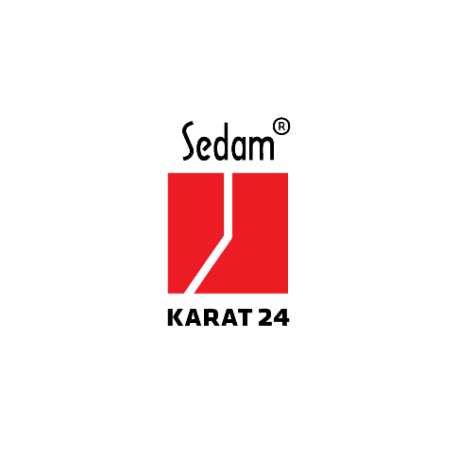 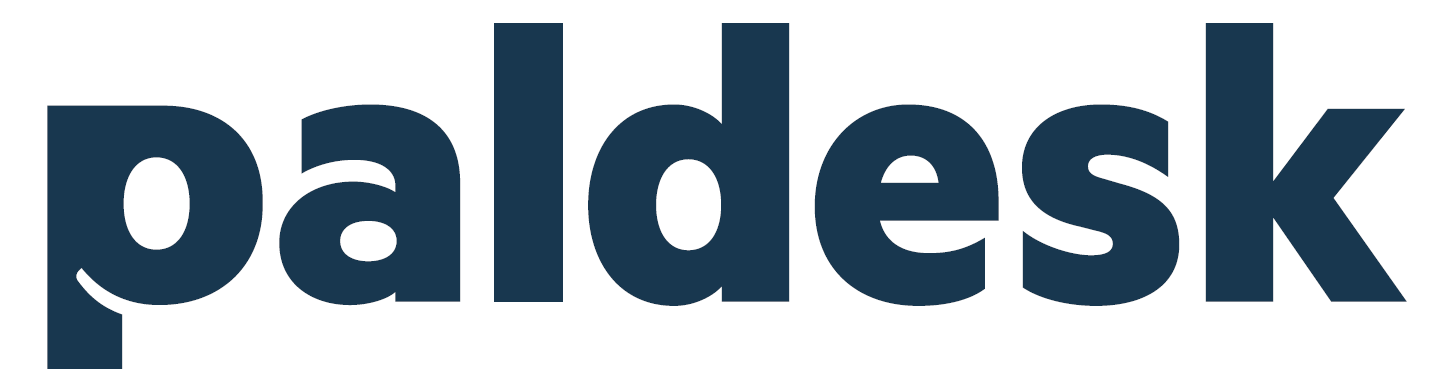 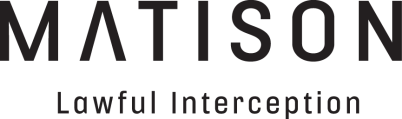 1. O SEDAM IT-U — UKRATKO
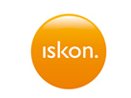 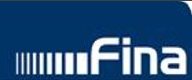 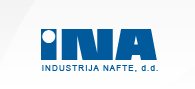 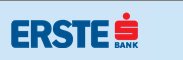 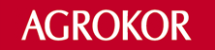 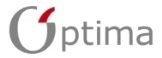 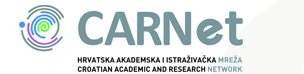 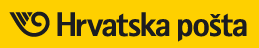 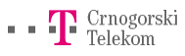 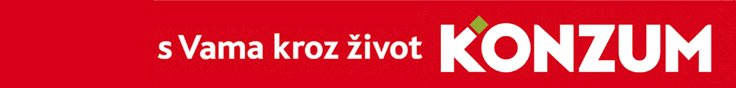 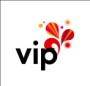 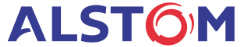 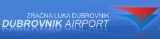 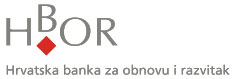 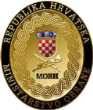 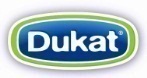 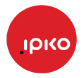 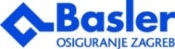 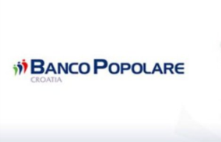 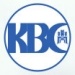 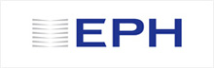 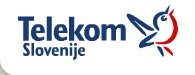 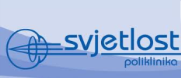 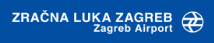 Sedam IT reference
JAVNA PODUZEĆA/MINISTARSTVA
PRIVATNI SEKTOR
TELECOMI
BANKE I OSIGURAVAJUĆA DRUŠTVA
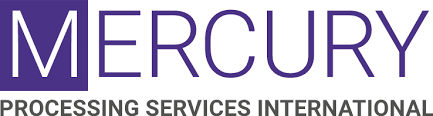 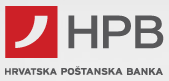 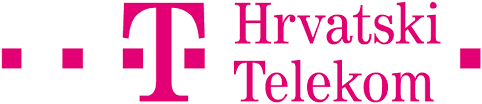 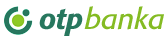 1. O SEDAM IT-U — NAŠE ISKUSTVO
2 Strategija razvoja tvrtke - projekt
Što i kako radimo? Kuda idemo? Gdje bi željeli biti?
Jesmo li inovativni? Inovacije i procesi? Inovacije i ljudi?
A kreativnost?
Kakvi su naši proizvodi?
Imamo li proizvode?
Spin-off i/ili novi proizvod?
Kakve su naše usluge?
Kako stojimo sa vremenom?
Tko su naši kupci? Sadašnji, potencijalni, budući...?
Koja su nam tržišta? HR, regija, svijet...?
Kakva je kultura organizacije? Kakvu kulturu želimo?
Promjene?
2. Strategija razvoja (tvrtka/proizvod)
2 Strategija razvoja tvrtke - rezultat
Misija: Inovacijama stvaramo vrijednosti za korisnike
Vizija:  Postati svjetski igrač

Dedicirano vrijeme za R&D aktivnosti (R&D odjel)
Poticanje eksperimentiranja
Inkrementalni razvoj vs razvoj „od nule”
Kupac i tržište uvijek u fokusu
Proizvod kad god je to moguće
Odgovornost za gašenje neprofitabilnih proizvoda i usluga
Odgovornost za uvođenje novih proizvoda i usluga
Organizacijske promjene:
konsolidacija sektora proizvodnje
centralizacija upravljanja strateškim projektima (R&D uključeno)
EU i nacionalni fondovi učenje i fokus
Interni startupi
2. Strategija razvoja (tvrtka/proizvod)
[Speaker Notes: Nova misija i vizija tvrtke. Ambiciozno!
Neki od zaključaka koje je potrebno sprovesti.]
2 Strategija razvoja tvrtke - rezultat
Misija: Inovacijama stvaramo vrijednosti za korisnike
Vizija:  Postati svjetski igrač
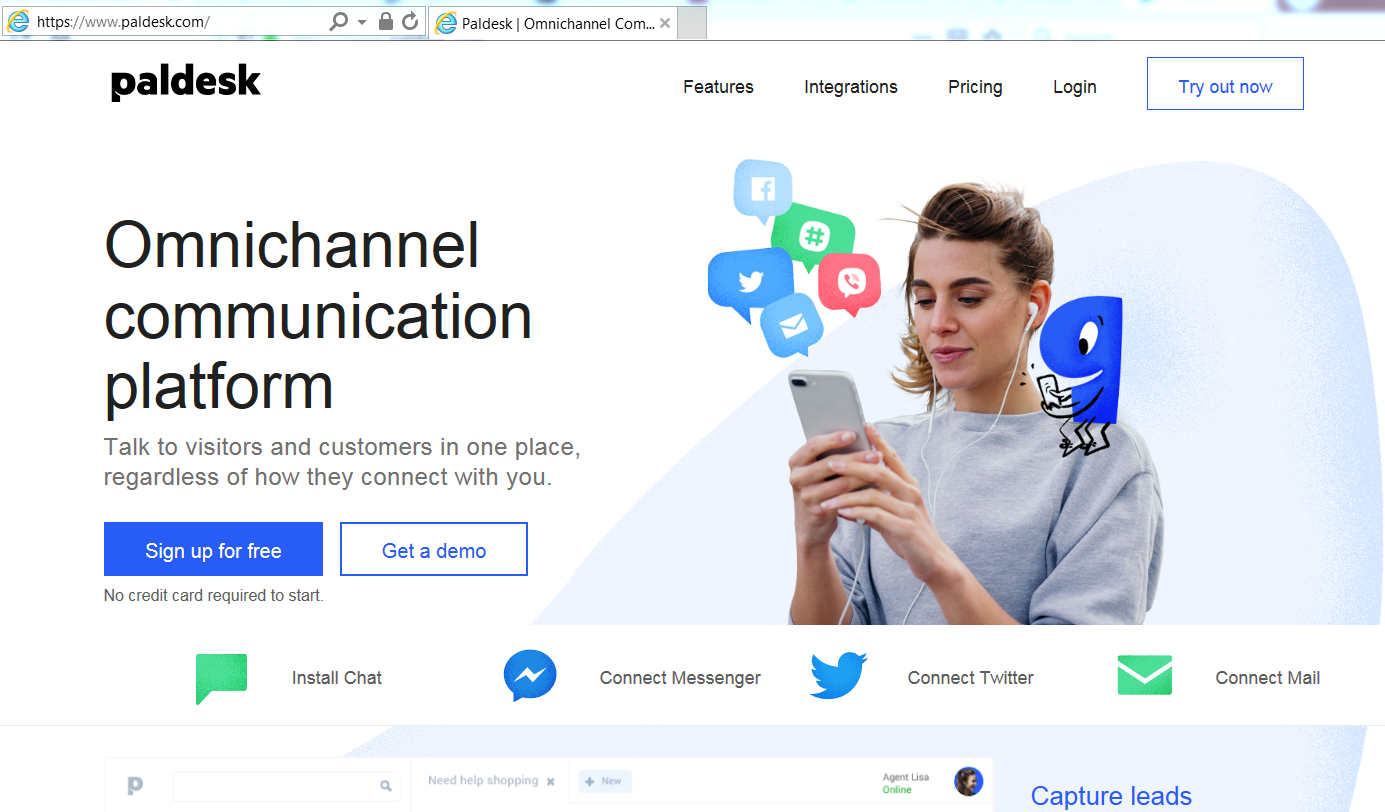 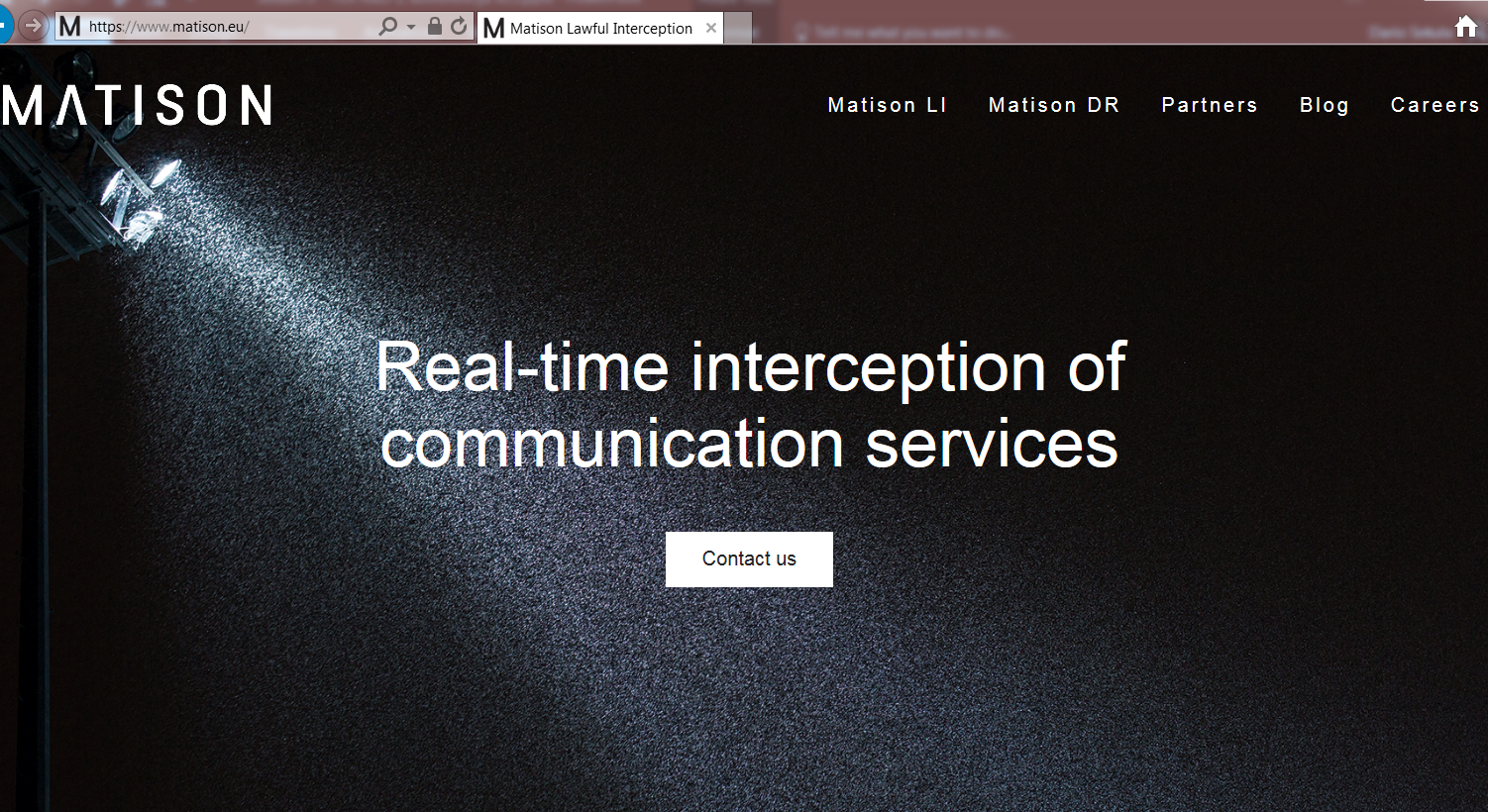 2. Strategija razvoja (tvrtka/proizvod)
[Speaker Notes: Rezultat 4-5 godina kasnije...]
3 Operativni programi i projekti – sufinanciranja
Zakon o poticanju ulaganja 
Eurostars (Hamag Bicro)
Program provjere inovativnog koncepta – PoC (Hamag Bicro). 
Operativni program Konkurentnost i kohezija
Povećanje razvoja novih proizvoda i usluga koji proizlaze iz aktivnosti istraživanja i razvoja (MGPO)
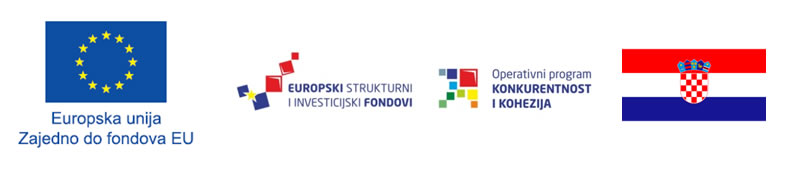 3. Operativni programi i projekti
3 Operativni programi i projekti – sufinanciranjeideja / prijava / provedba
Ideja za razvoj PL-a (proizvod/produktna linija)
Roadmap (kratkoročno/dugoročno) i tržište (PL owner)
Odobrenje (PL commitee) ukoliko se radi o novom proizvodu/usluzi
Mapiranje roadmapa proizvoda na natječaje za sufinanciranje
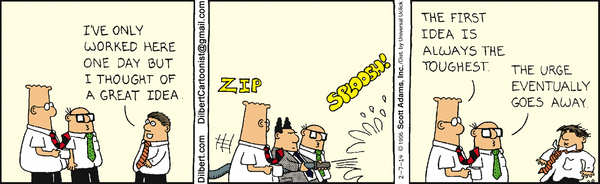 3. Operativni programi i projekti
3 Operativni programi i projekti – sufinanciranjeideja / prijava / provedba
Alociranje vremena zaposlenika za pripremu prijave
Pronalazak i dogovori sa partnerima
Pažljivo čitanje uputa natječaja i praćenje promjena
Podrška linijskog menadžmenta 
Biti realan i konkretan u prijavi (ciljana tržišta, konkurencija, komparativna prednost, market share...)
Interna kontrola i evaluacija – neovisan, kritičan i realan
Opcionalni vanjski konzultanti
3. Operativni programi i projekti
3 Operativni programi i projekti – sufinanciranjeideja / prijava / provedba
Administrativno zahtjevna
Centralizirano upravljanje i podrška linijskih menadžera
Vanjski partneri za praćenje kompleksnijih projekata
Zahtjevi za promjenu; prolaze ukoliko su dobro elaborirani, ali...
Zahtjevi za nadoknadu sredstava; paziti na CF projekta
Upravljanje rizicima; aktivno u projektu
Problemi i rješenja (i učenje) interno i sa partnerima
3. Operativni programi i projekti
4 Zaključak
Ulaganje u R&D je nužno da bi ostali konkurentni
Strateška odrednica je važna, provedba još i važnija
Izazovi Waterfall R&D natječaja vs Agile R&D softvera
Učimo tko nam i kako može pomoći u našim, komercijalno orijentiranim, R&D projektima
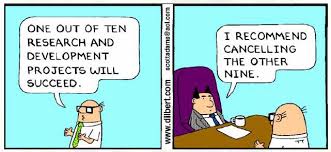 4. Zaključak
Hvala na pažnji...
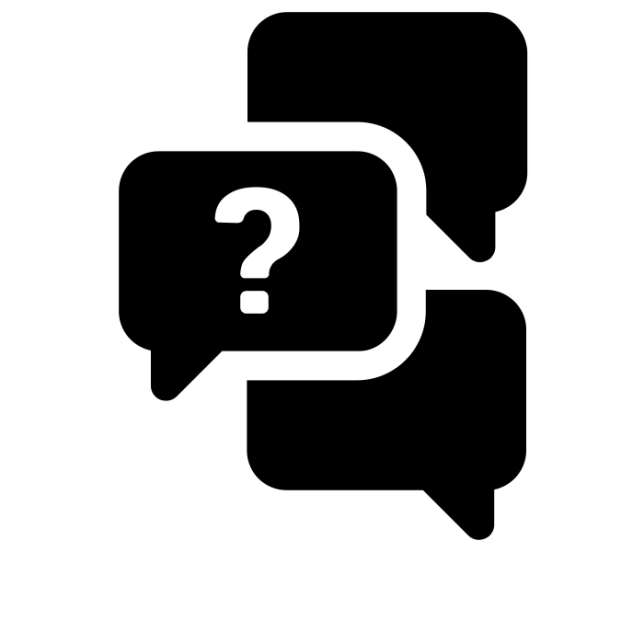 Dario Sekula;
direktor sektora, EU program; dario.sekula@sedamit.hr;